Парциальная программа «ребенок в масштабе времени»
7 гр. «Радуга»
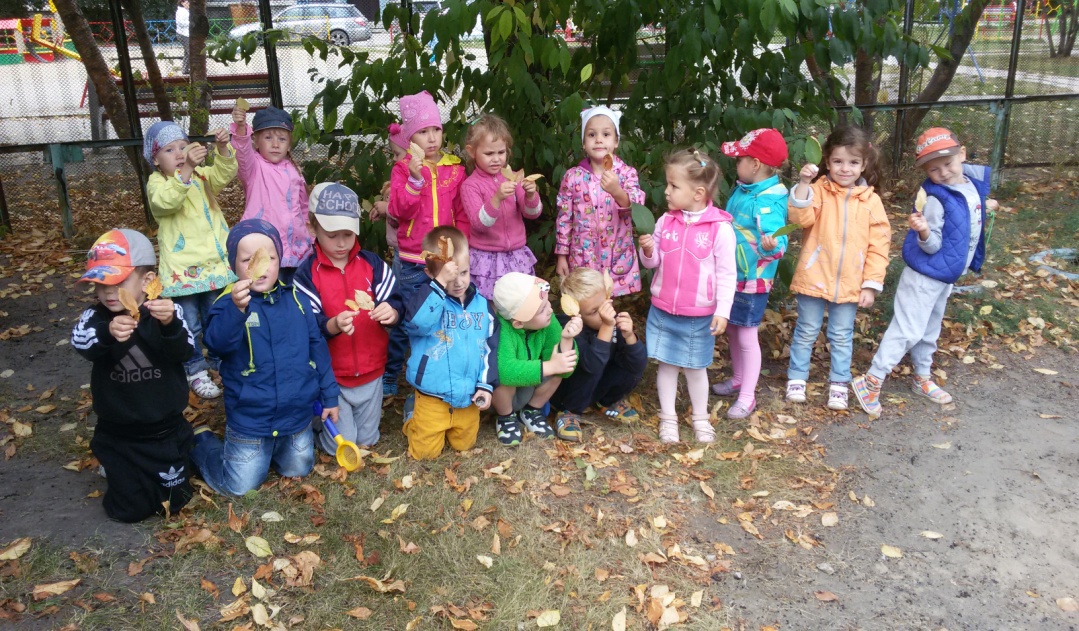 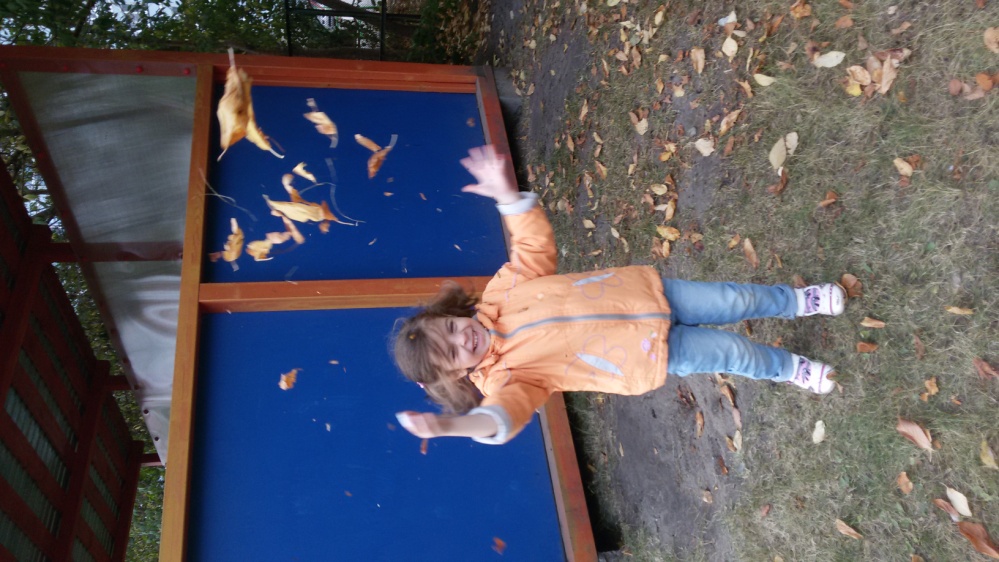 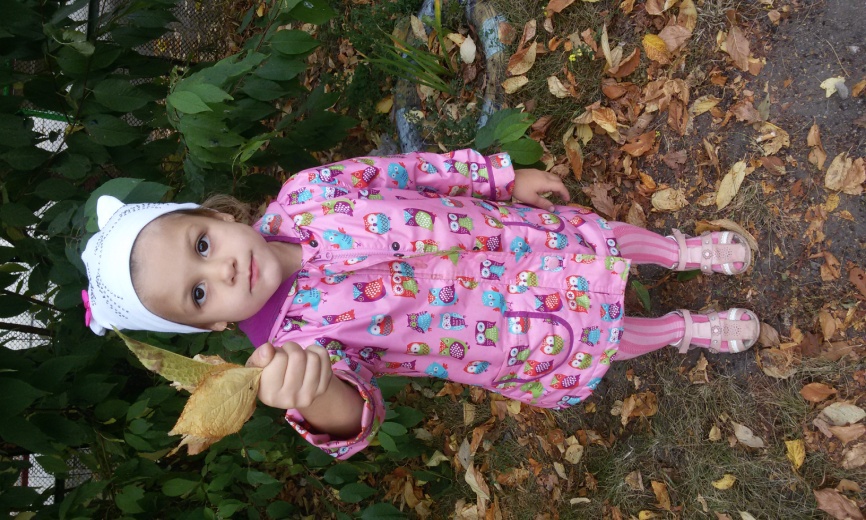 Что нам осень принесла?
Где прячутся витамины?
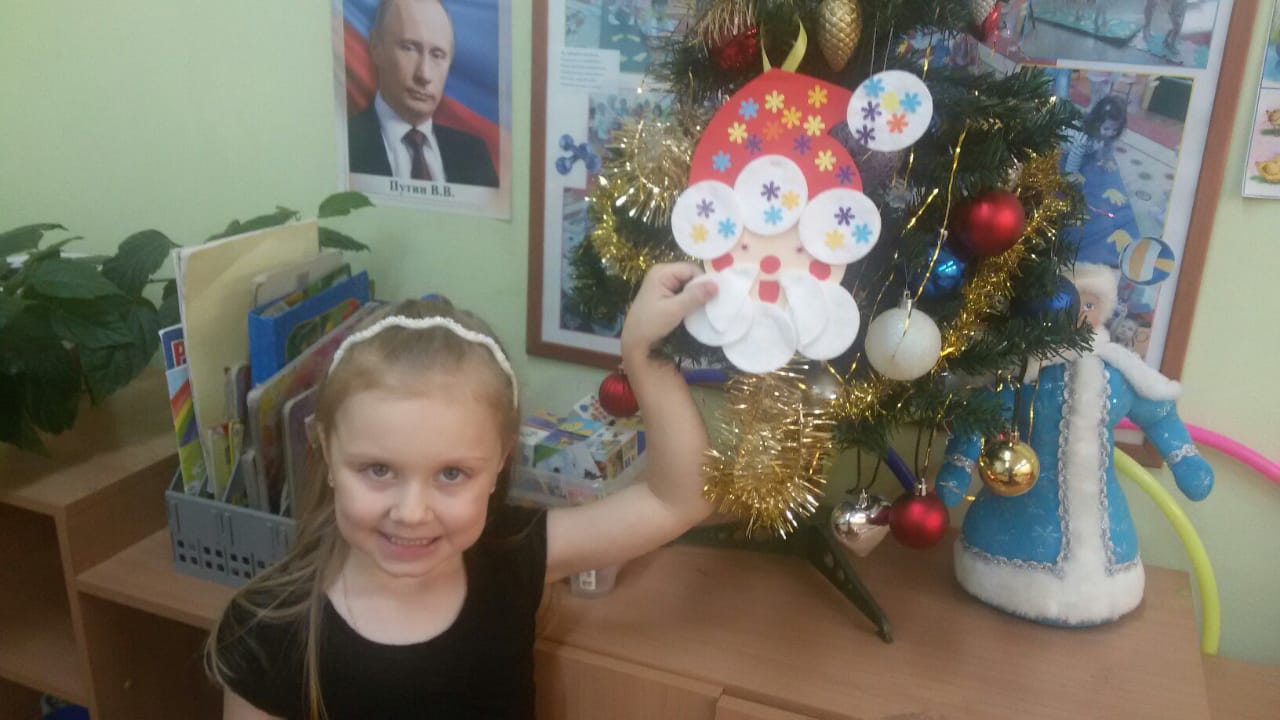 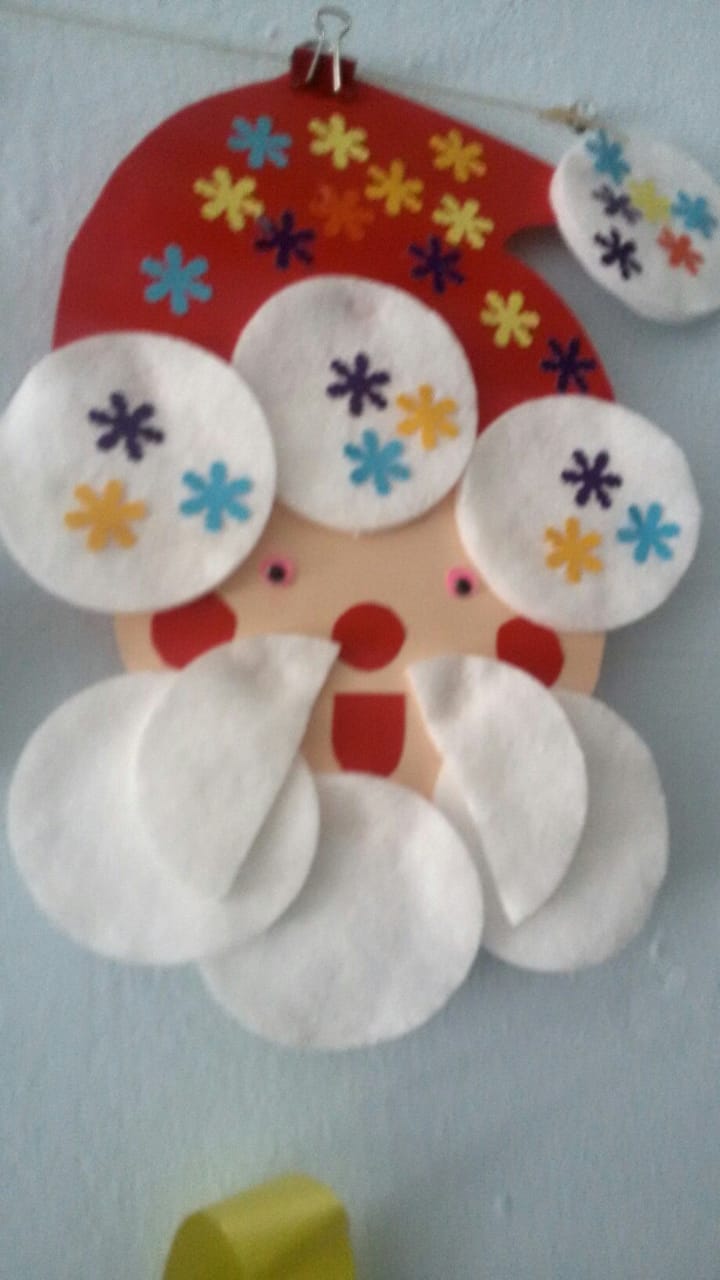 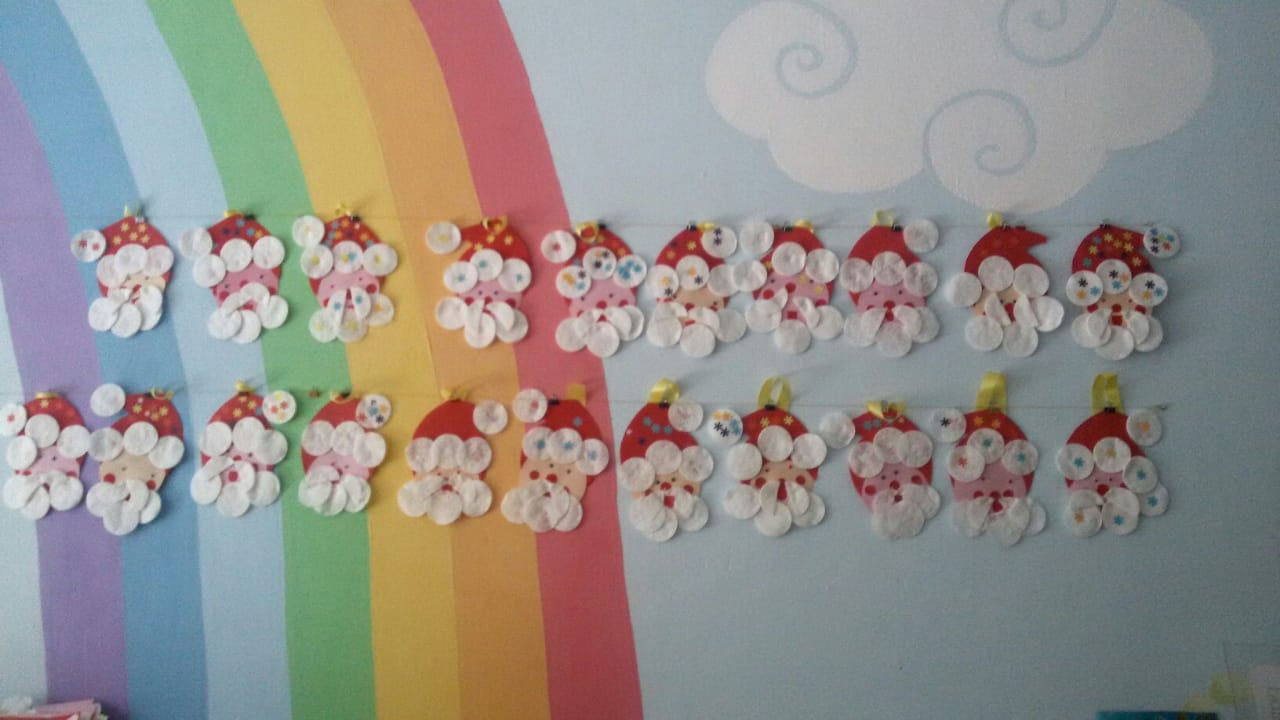 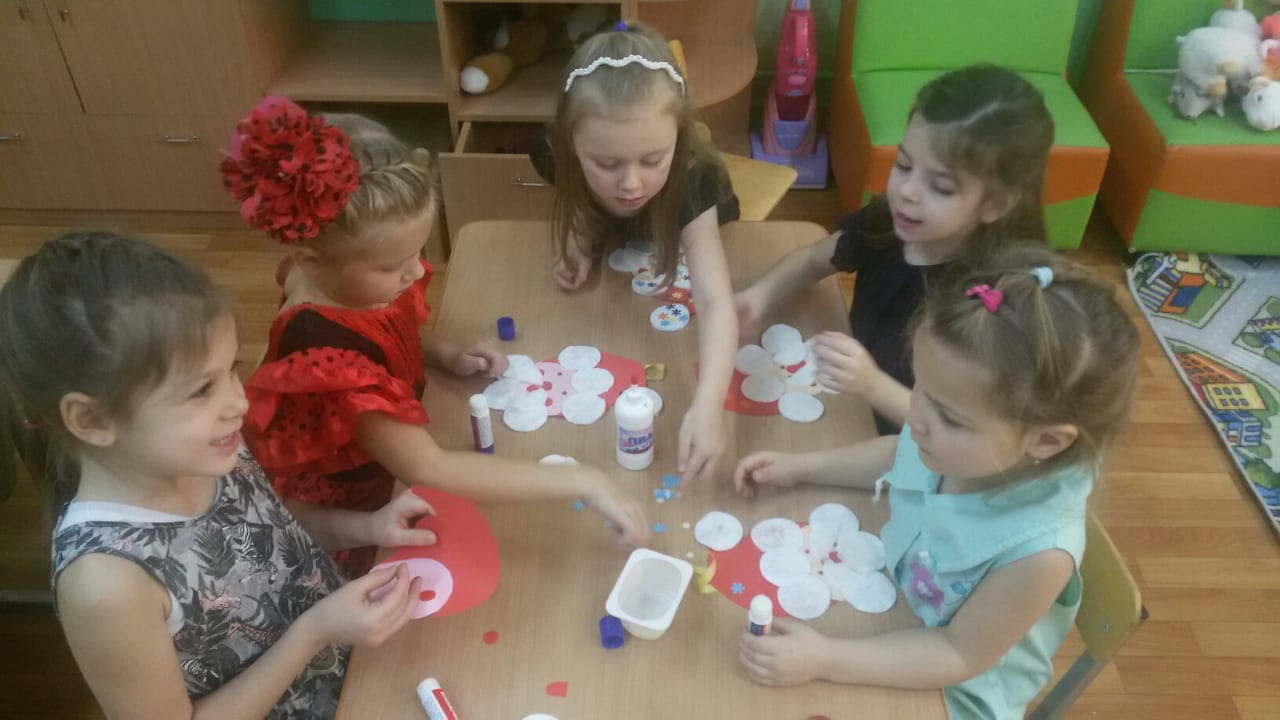 История новогодней открытки
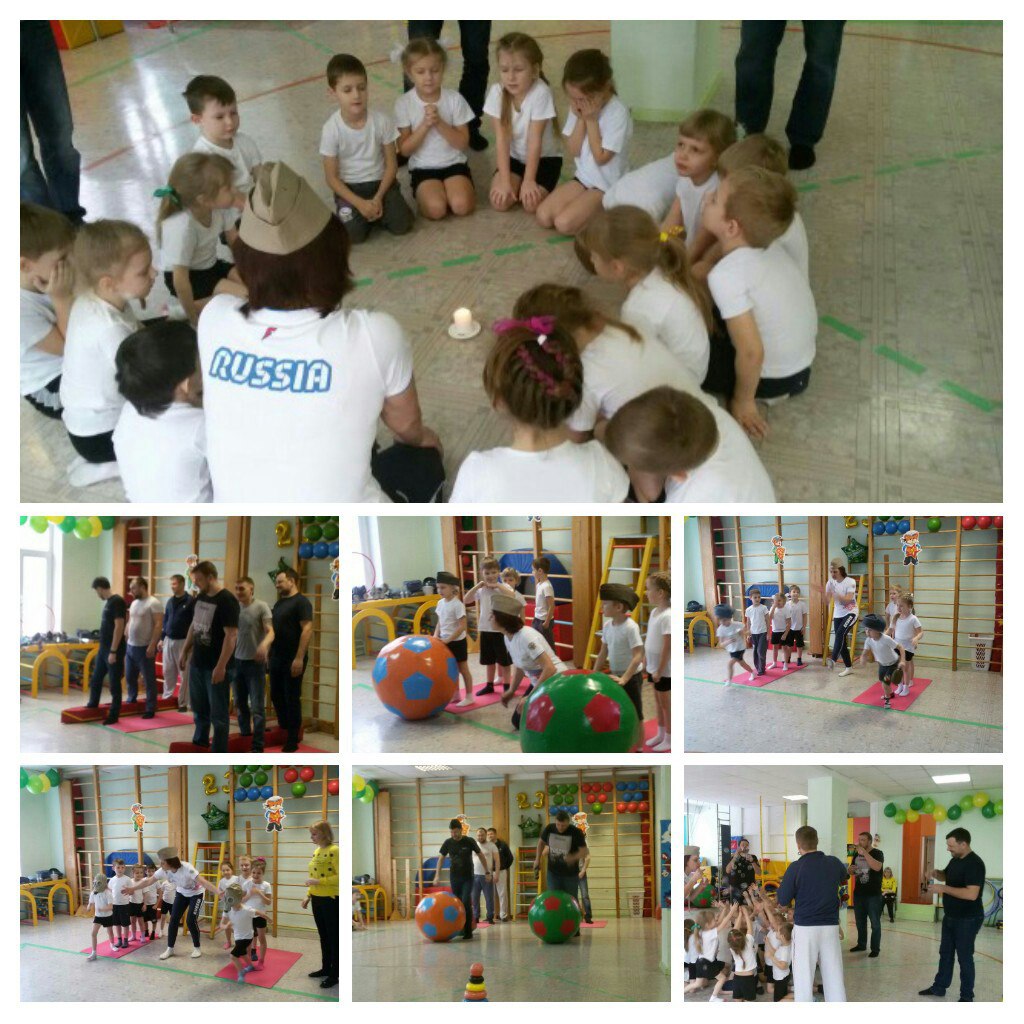 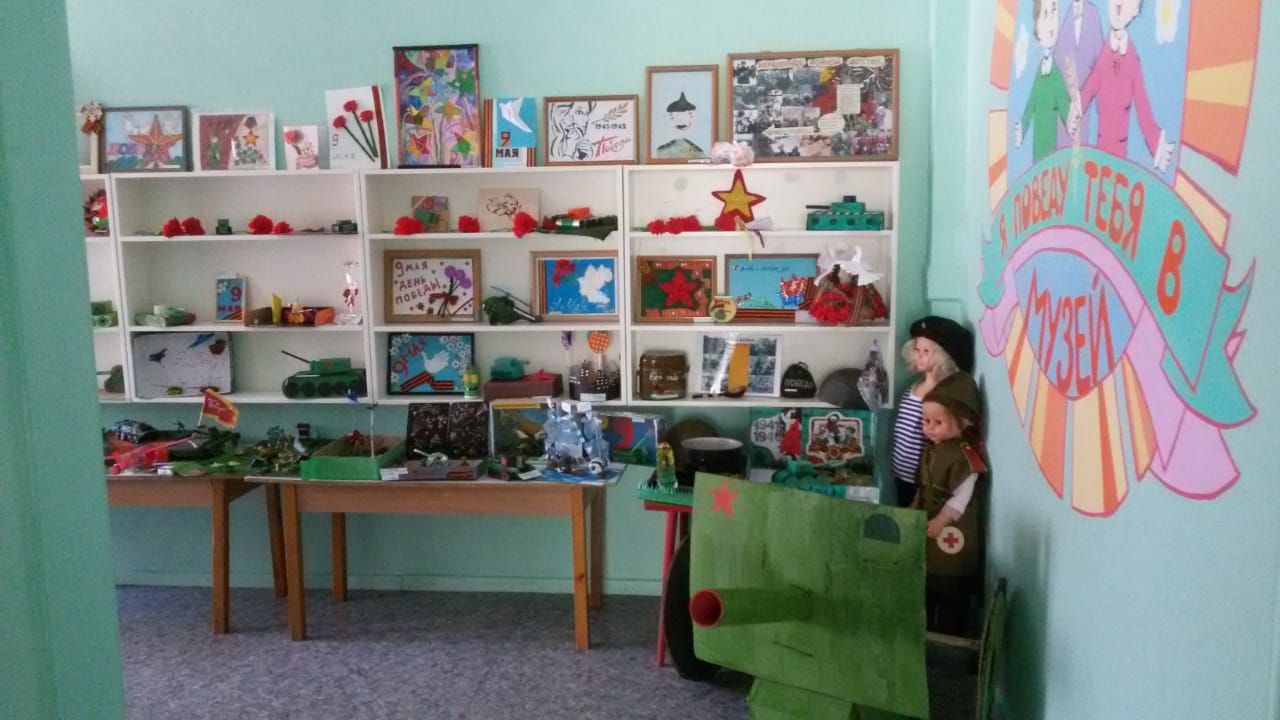 Музей воинской славы
История русской игрушки
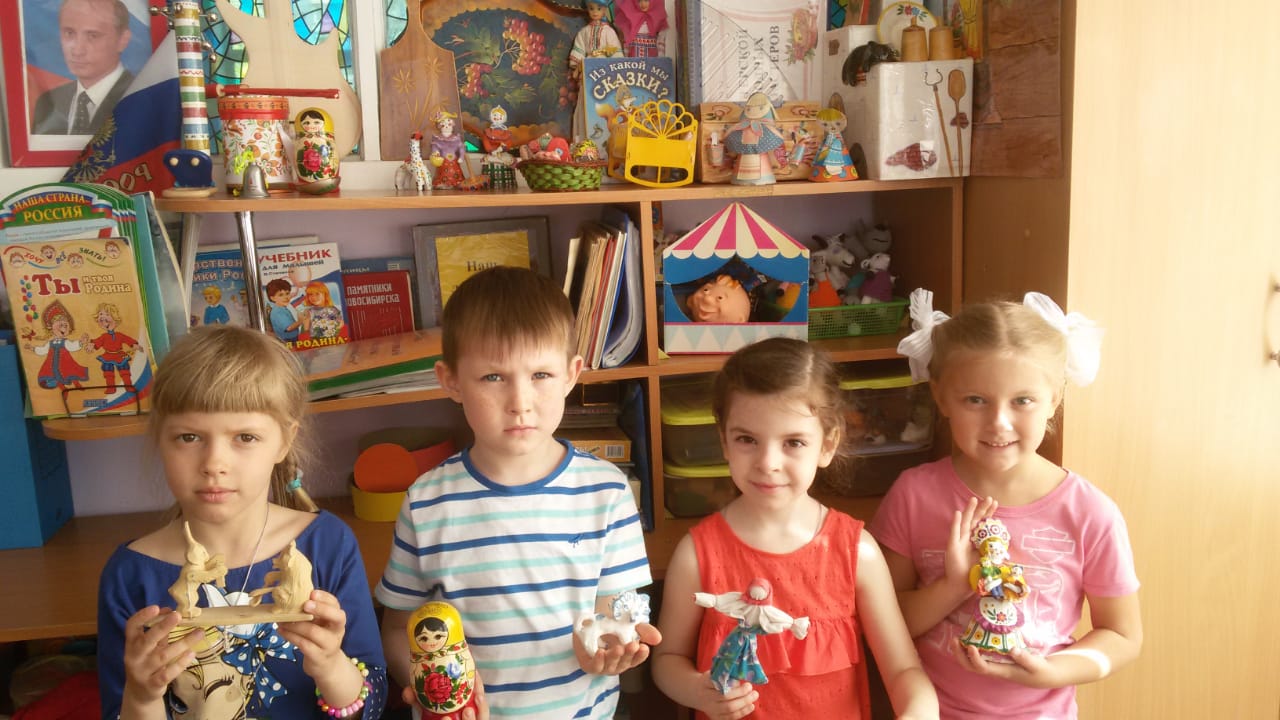 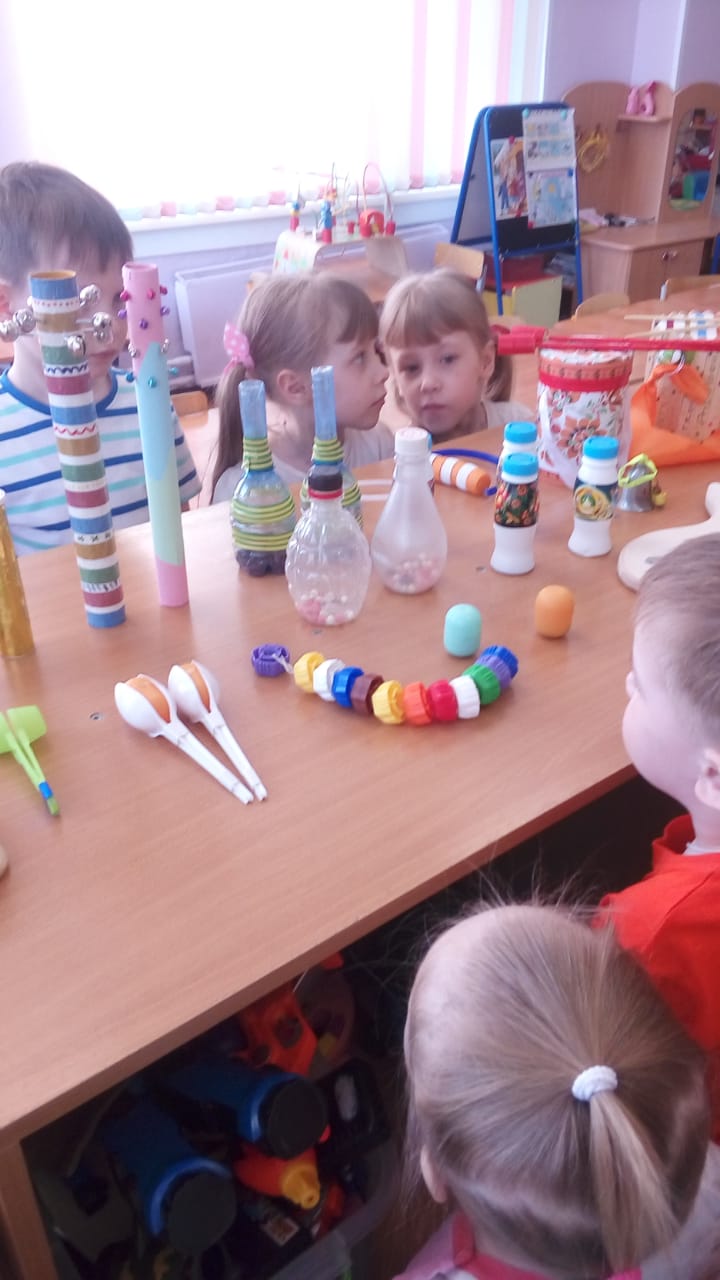 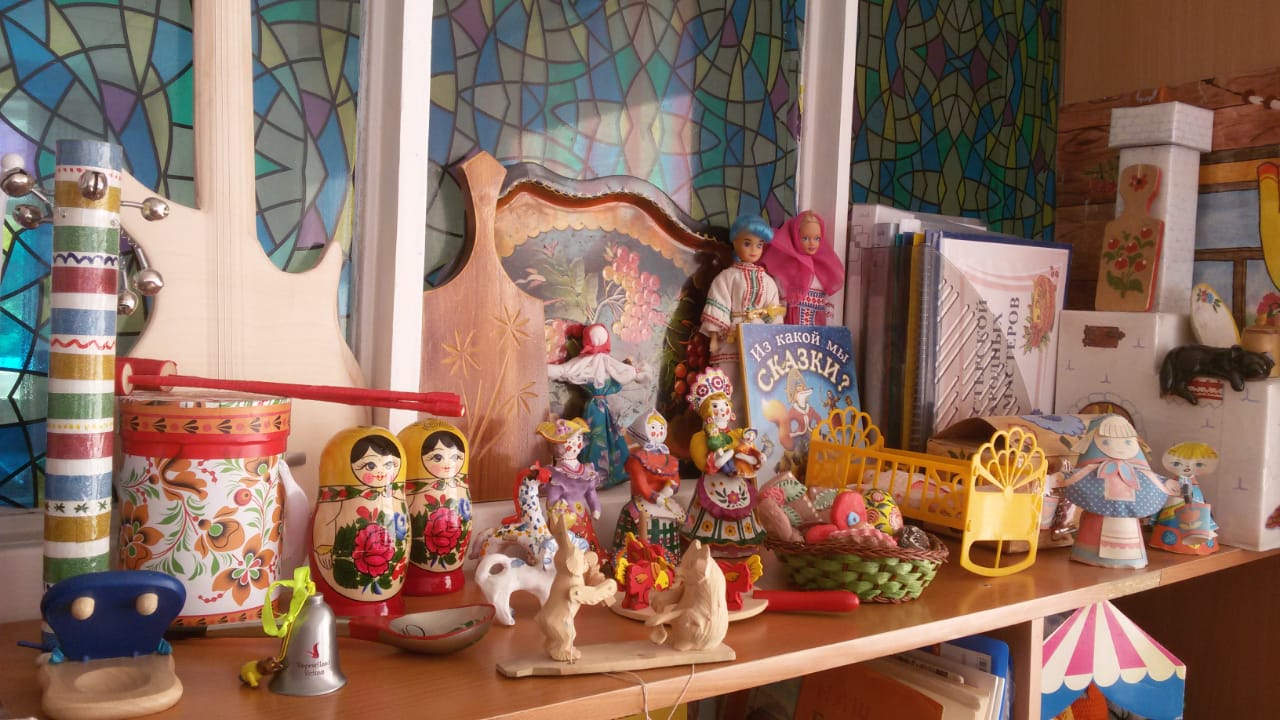 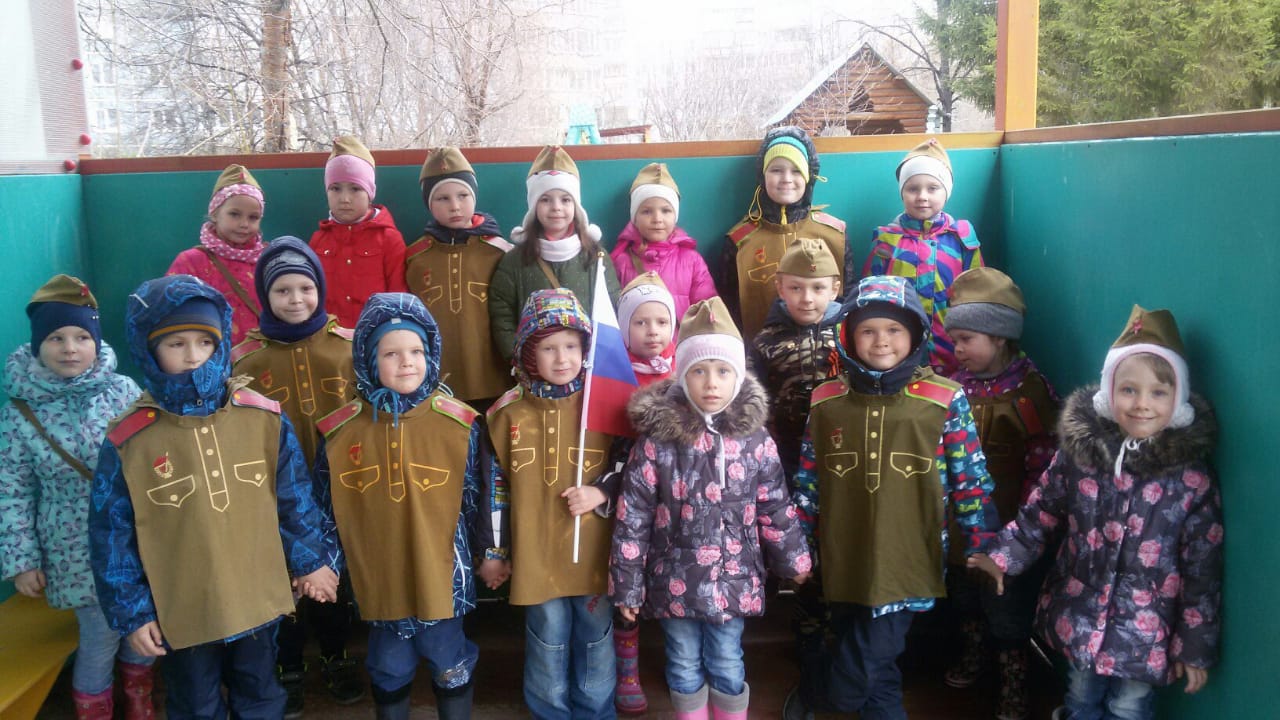 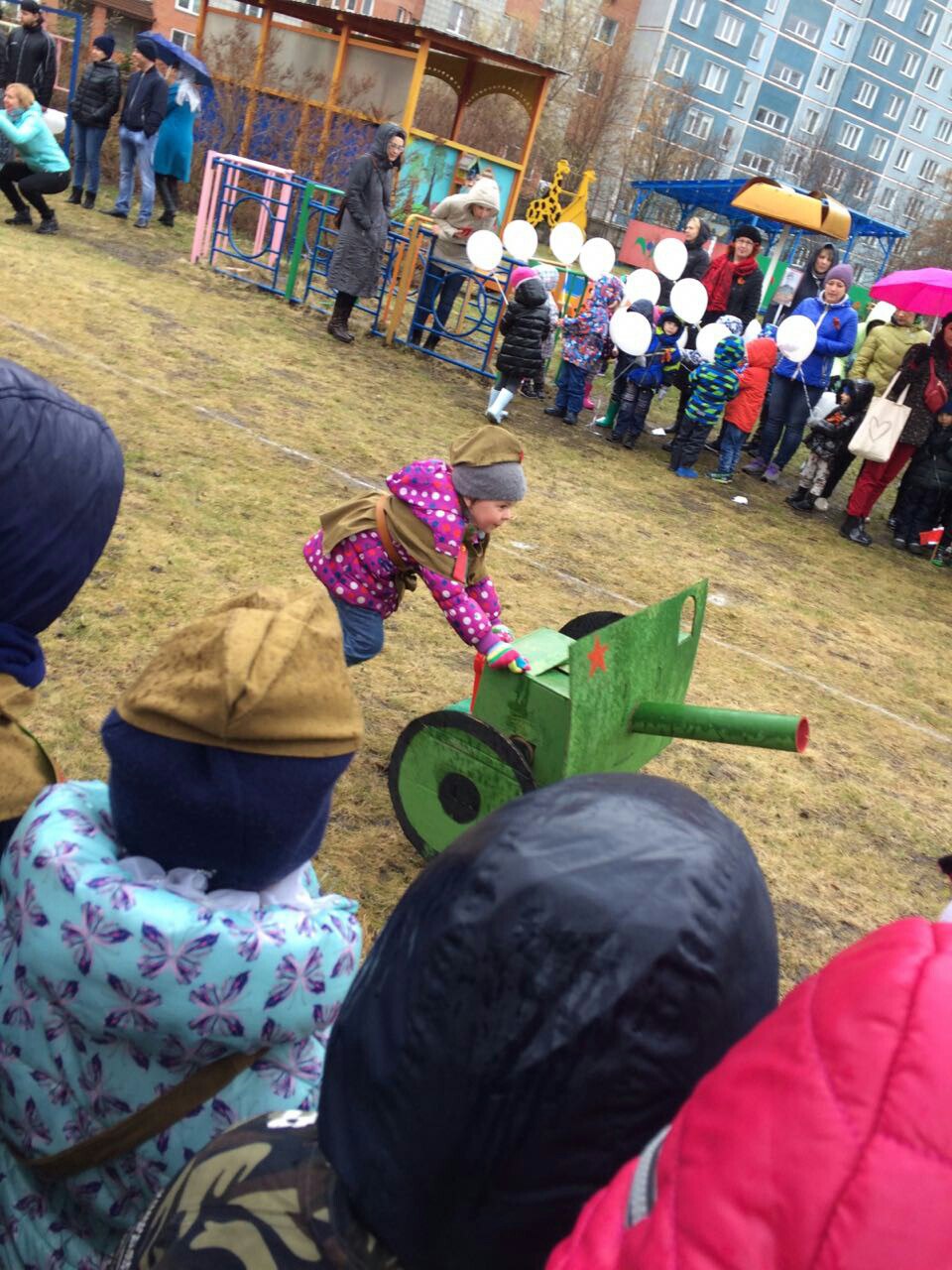 «Этих дней мы не забудем никогда»